Powerful God still at Work!
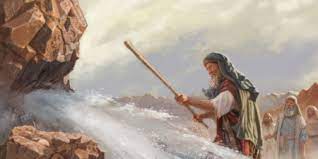 Numbers 20:8-13
excuses
victim
My Behavior is on Me!
Psalm 106:32,33
own your failings (even if others do not)
keep a cool spirit
involve the King
fight to maintain perspective
My Behavior is on Me!
Soul’s   Status?
My Behavior is on Me!
Resolve   &   Reach!